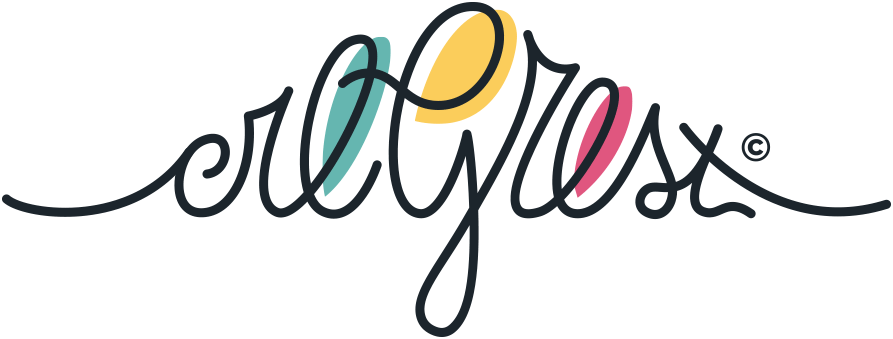 Unità Pastorale Gandino
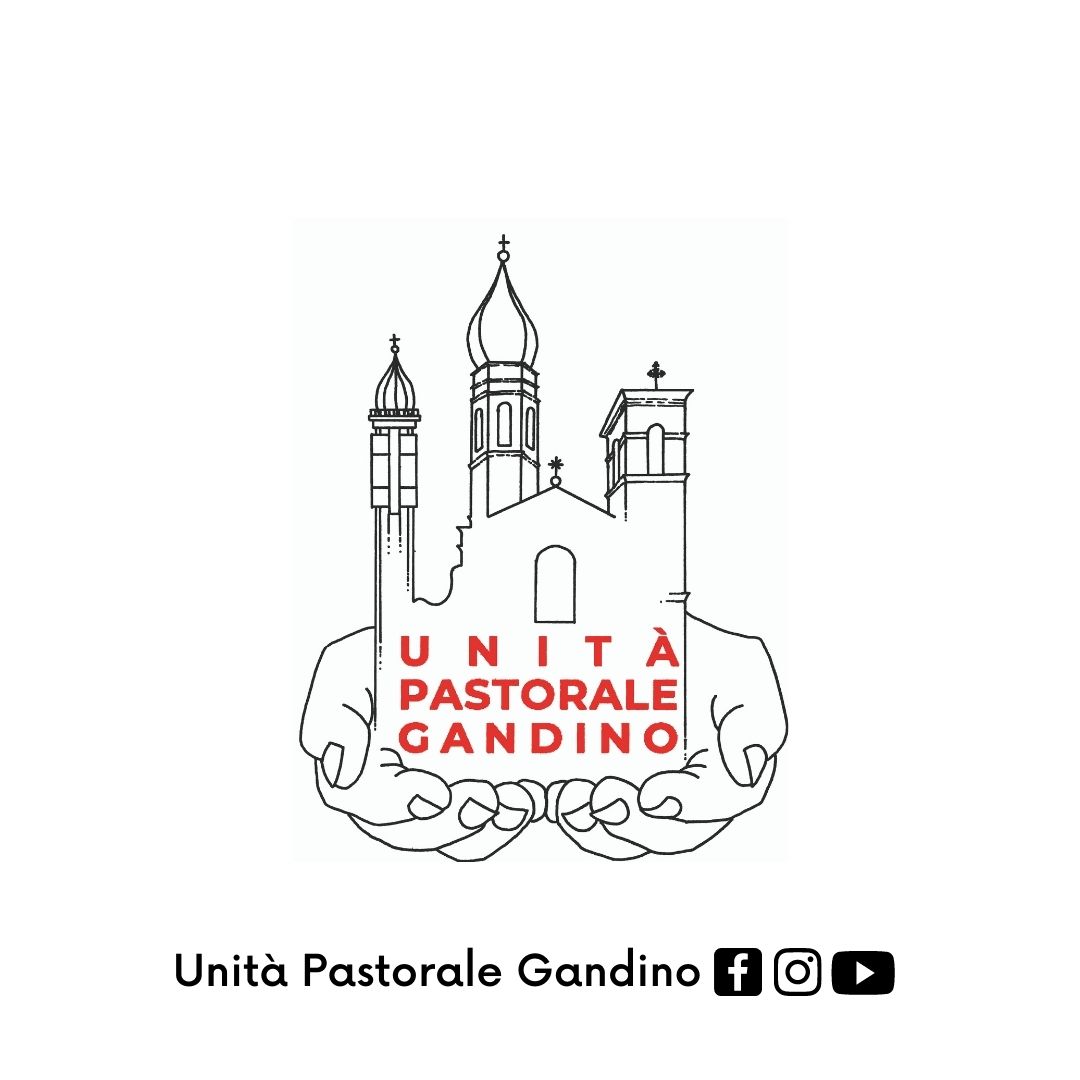 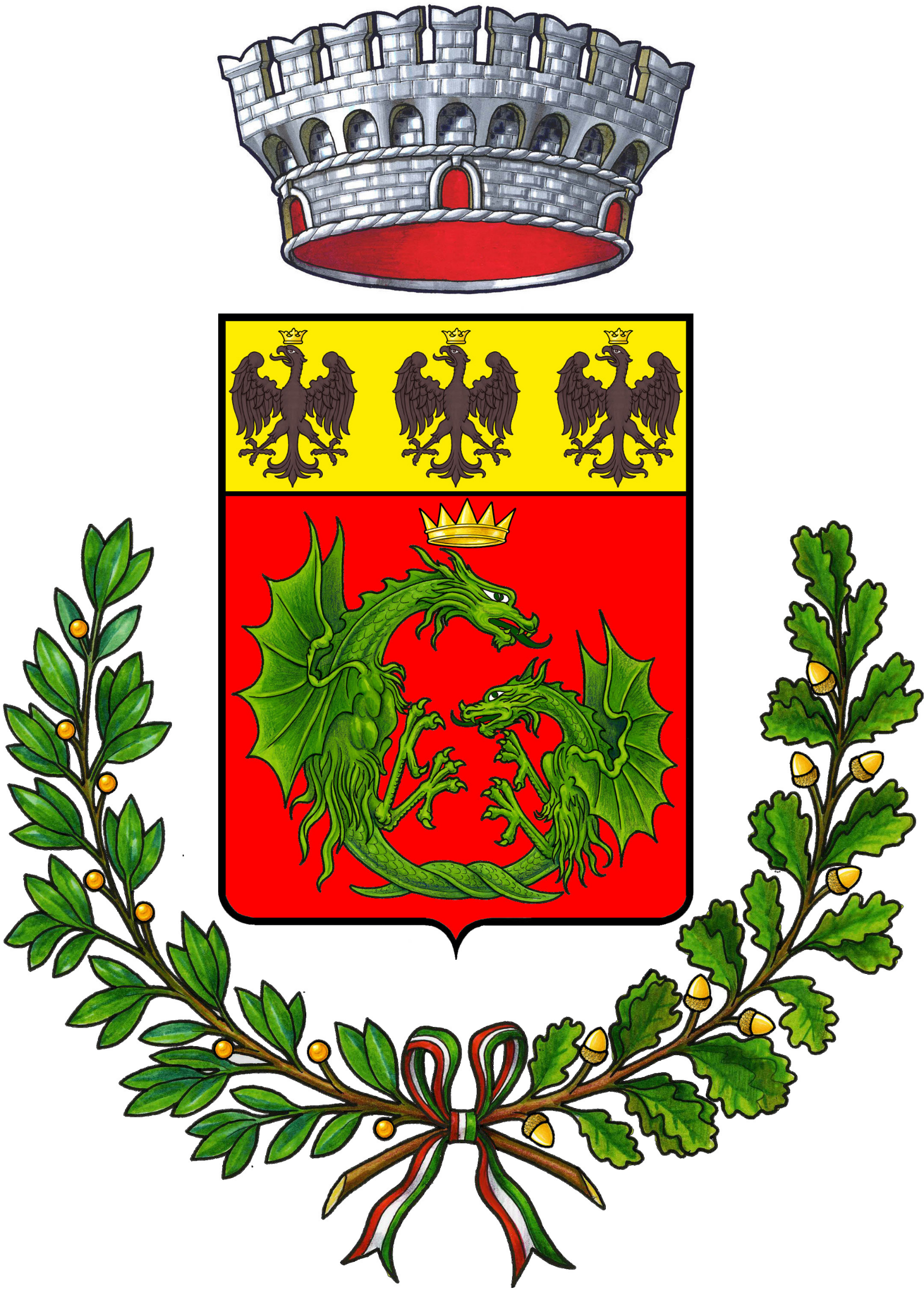 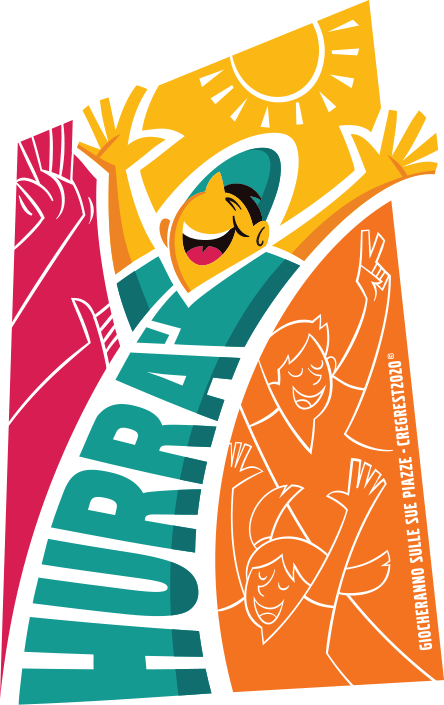 CRE 2021
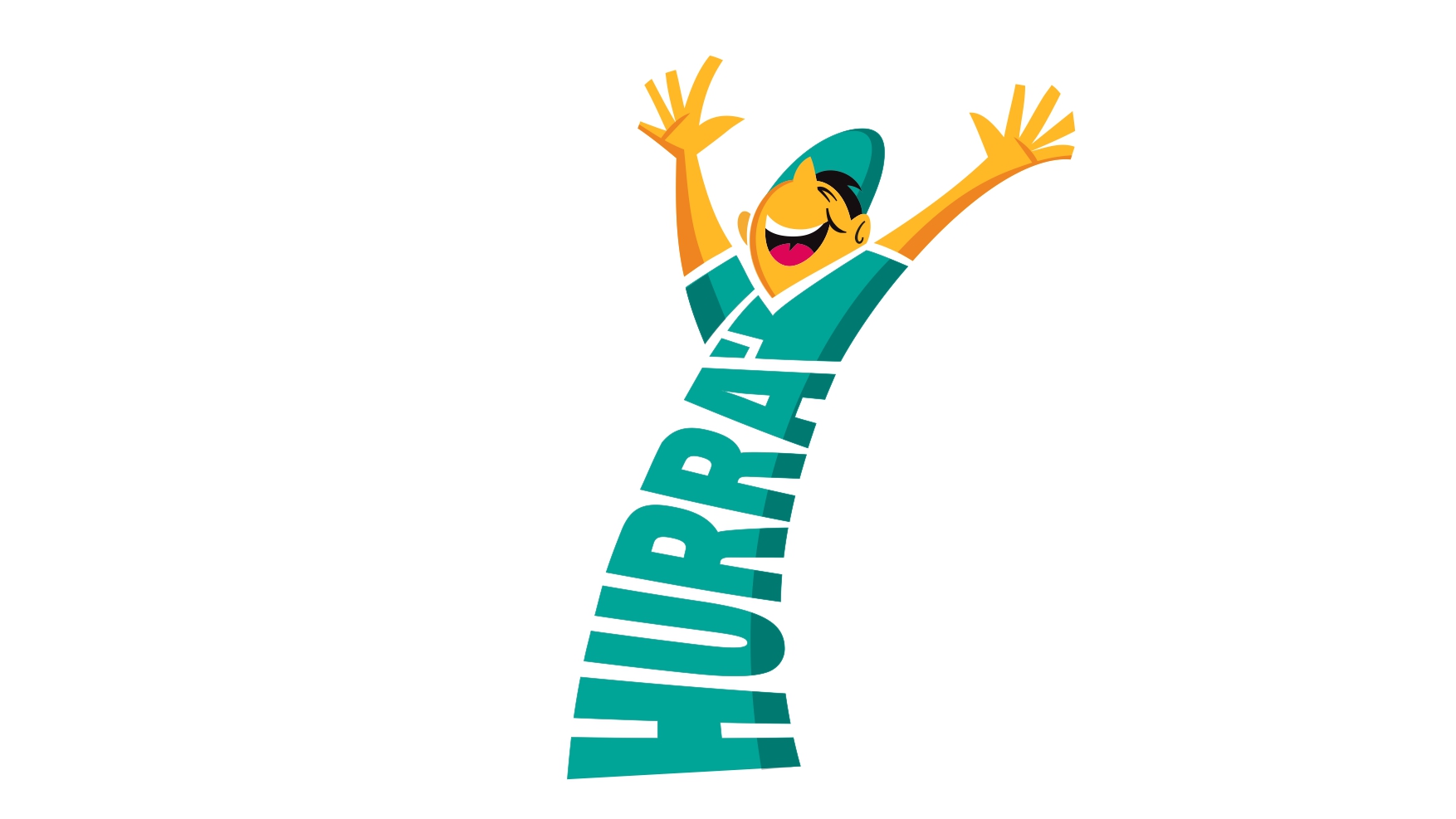 Unità Pastorale Gandino
Dal Libro del Profeta Zaccaria 
"Vecchi e vecchie siederanno ancora nelle piazze di Gerusalemme, ognuno con il bastone in mano per la loro longevità. Le piazze della città formicoleranno di fanciulli e fanciulle, che giocheranno sulle sue piazze" (Zaccaria 8,4-5).Un'immagine vitale di ciò che può e vuole essere la Chiesa, la comunità, l'oratorio quando la pace e la gioia abitano il suo tempo e la sua storia, quando si compie la promessa di Dio. E che cosa vuole essere il Cre-Grest, in fondo, se non questa esperienza promettente di un incontro tra le generazioni, di un dialogo tra grandi e piccoli, di accoglienza per tutti!L'invito allora, è di spalancare i cancelli dell'oratorio, di uscire sul territorio, di abitare la storia e di far incontrare la vita vera ai bambini e ai preadolescenti del Cre-Grest... e perché non farlo davvero?
Giochiamo per il paese, abitiamo le piazze, rendiamo le strade luoghi di incontro, più che di semplice passaggio, coinvolgendo la comunità... giocando e divertendoci!
GIOCHERANNO SULLE SUE PIAZZE
Unità Pastorale Gandino
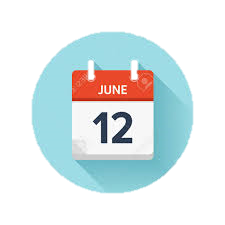 date
dal 28 giugno al 23 luglio
4
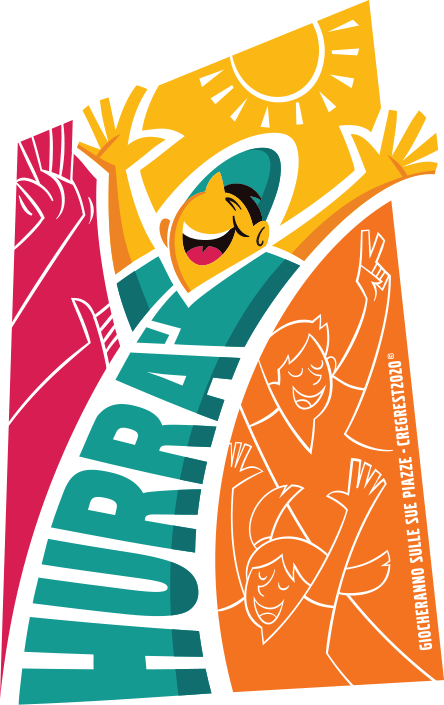 Unità Pastorale Gandino
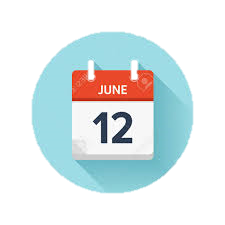 giorni
dal Lunedì al Venerdì
* I giorni di gita sono inclusi
e contati come giornata intera
5
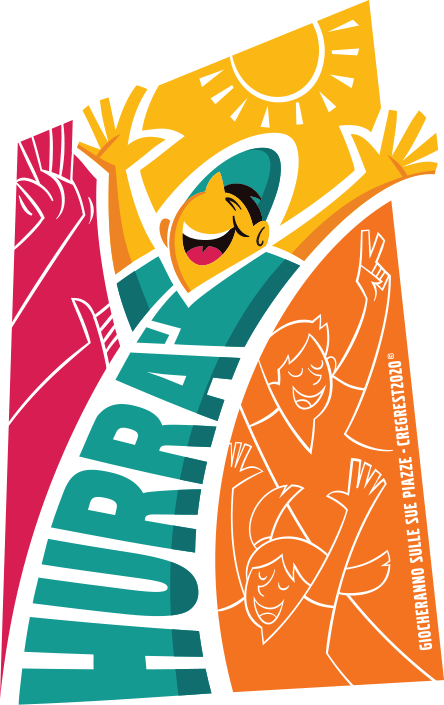 Unità Pastorale Gandino
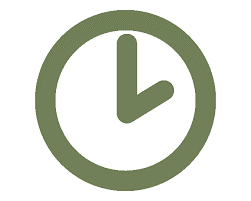 Orari elementari
mattino
pomeriggio
13.50 - 17.30
8.30 – 12.00
* Gli ingressi saranno scaglionati, al saldo e conferma della iscrizione verrà consegnato il calendario dettagliato
6
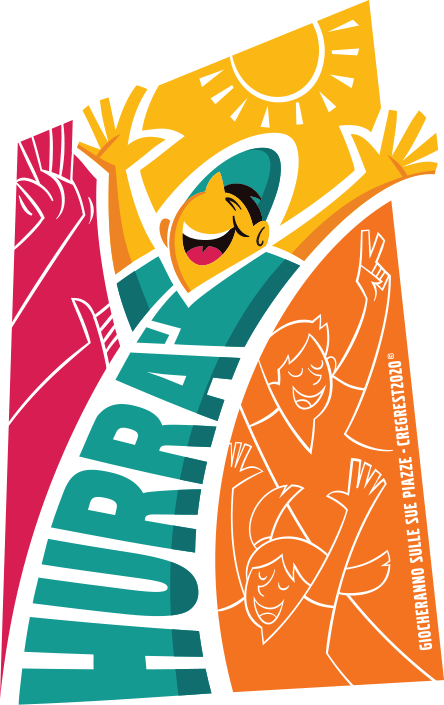 Unità Pastorale Gandino
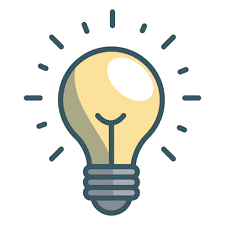 Modalità elementari
Mattino + pomeriggio
Tutto il giorno
Dove? Gandino
* Possibilità di pranzare presso l’asilo
7
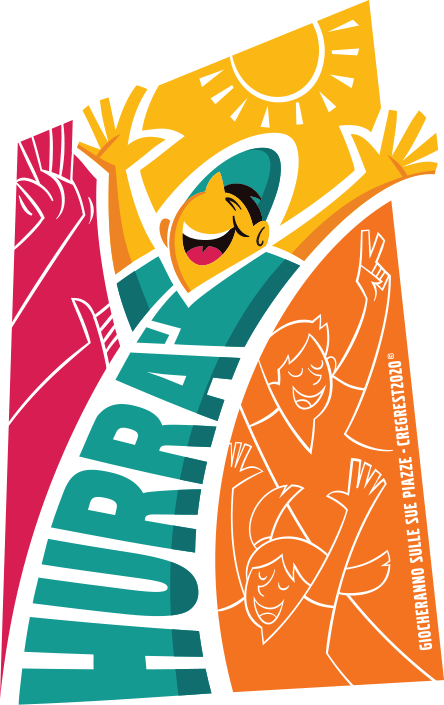 Unità Pastorale Gandino
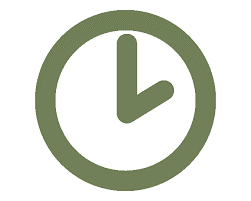 Orari medie
pomeriggio
13.50 - 18.00
* Gli ingressi saranno scaglionati, al saldo e conferma della iscrizione verrà consegnato il calendario dettagliato
8
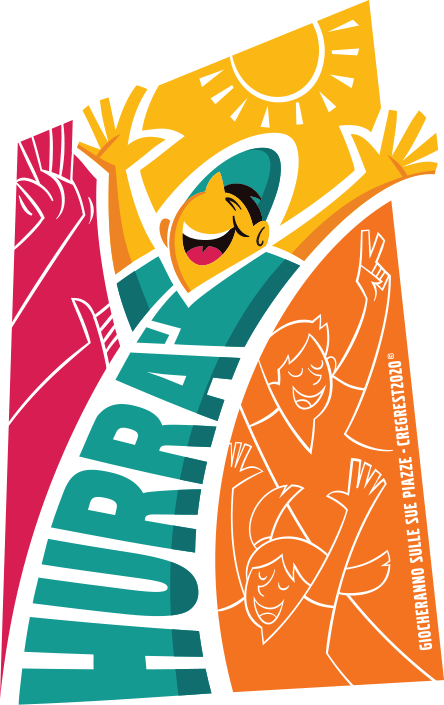 Unità Pastorale Gandino
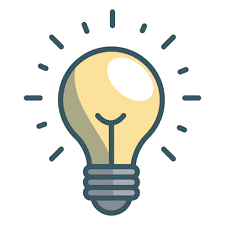 Modalità medie
13.50 - 18.00
Solo pomeriggio
Dove? Cirano / Barzizza
*I giorni di gita sono inclusi 
e contati come giornata intera
* Possibilità di pranzare presso l’asilo
9
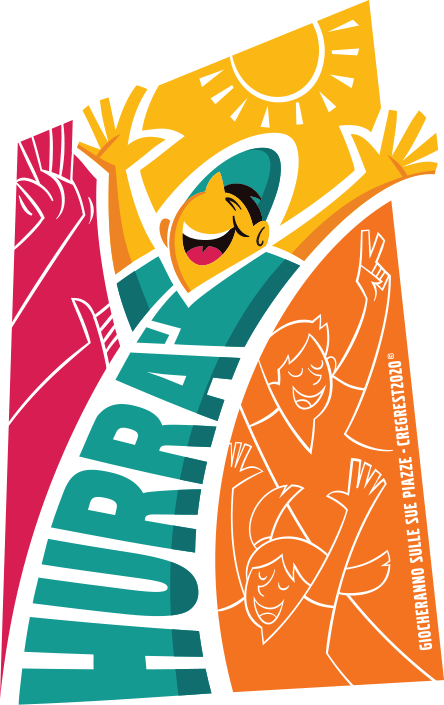 Unità Pastorale Gandino
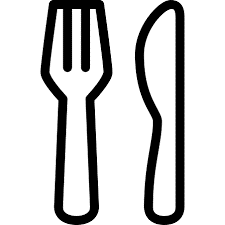 Pranzo
Presso l’asilo
12.30 – 14.30
comprende
Igienizzazione, pranzo, gioco
[5€ a pasto]

Modalità di prenotazione mensa:
Sett. 1+2 (30 €)
Sett. 3+4 (30€)
Tutto il mese (60 €)
Primo, secondo, frutta e/o dolce, acqua
10
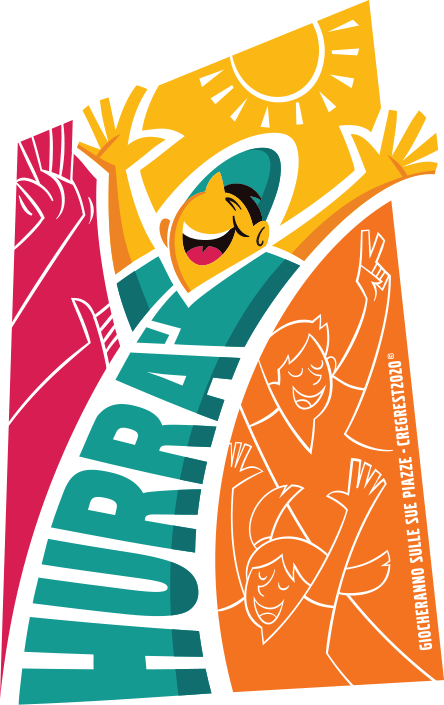 Unità Pastorale Gandino
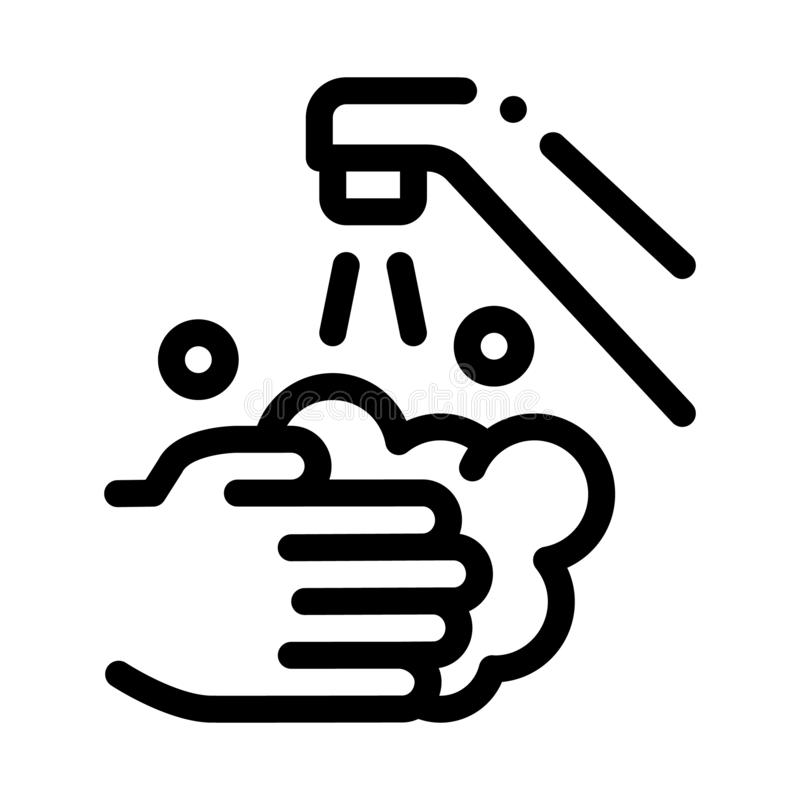 temperatura
triage
Presso oratori
mascherina
Qualora un utente o animatore verrà trovato con temperatura superiore ai 37,5° verrà posto in infermeria in attesa di poterlo accompagnare a casa.
*la famiglia dovrà poi provvedere, se necessario, a contattare il medico di base e fare gli accertamenti richiesti.
Sarà necessario che ogni persona indossi i dispositivi di sicurezza, mascherina, durante tutta la giornata negli spazi interini ed esterni.
*nel gioco all’aperto, nelle gite in montagna, in piscina, si può abbassare.
All’orario indicato 
nel calendario
Igienizzazione della mani
Prova della temperatura
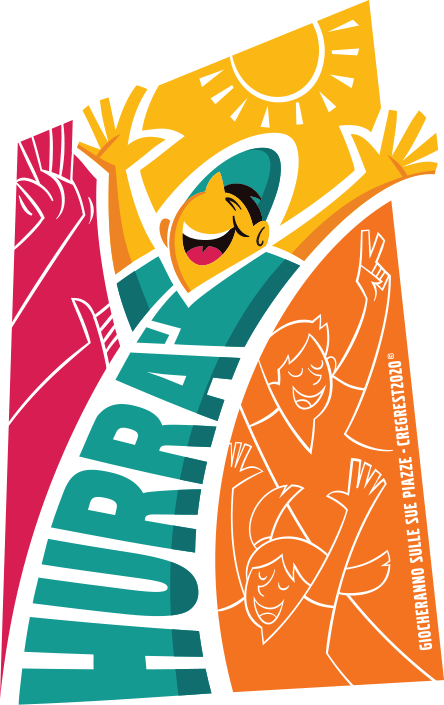 11
Unità Pastorale Gandino
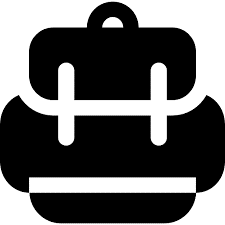 gite
Sul territorio
In piscina
prati, campi gioco
Csc casnigo
4 volte
12
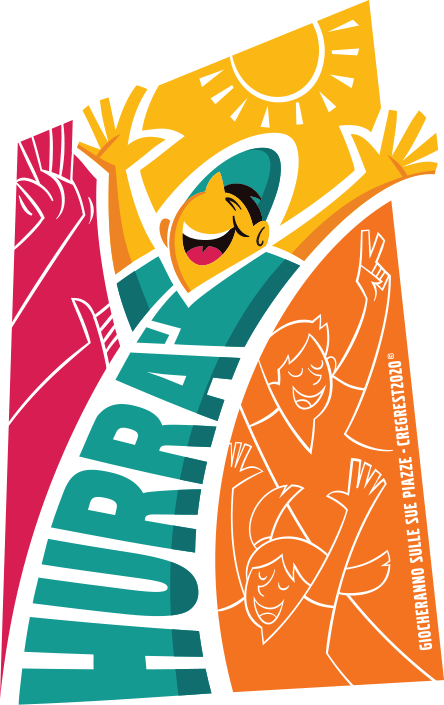 Unità Pastorale Gandino
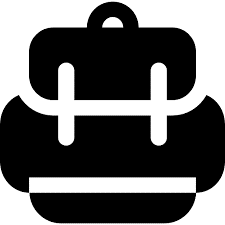 Gite mEDIE
Sul territorio
In piscina
prati, campi gioco
Parco sospeso Con pullman*
A blocco (1-2 settimane)
Csc casnigo – 4 volte
Con pullman (vele/simili) *
A blocco (3-4 settimane)
13
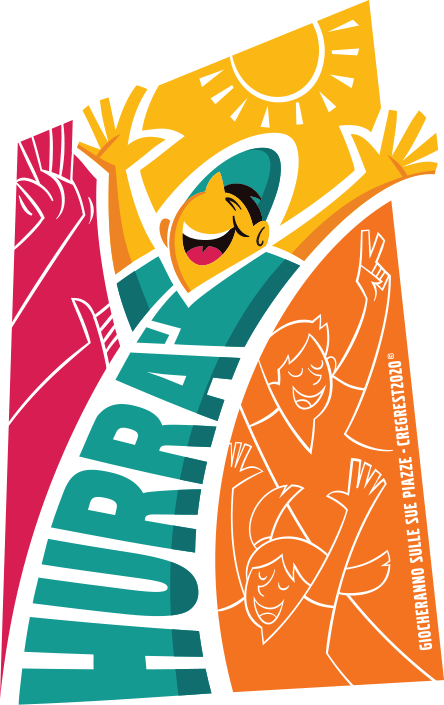 Unità Pastorale Gandino
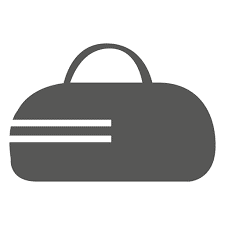 kit iscrizione
comprende
Gite in piscina + Maglietta + Cappellino + Merende 
14
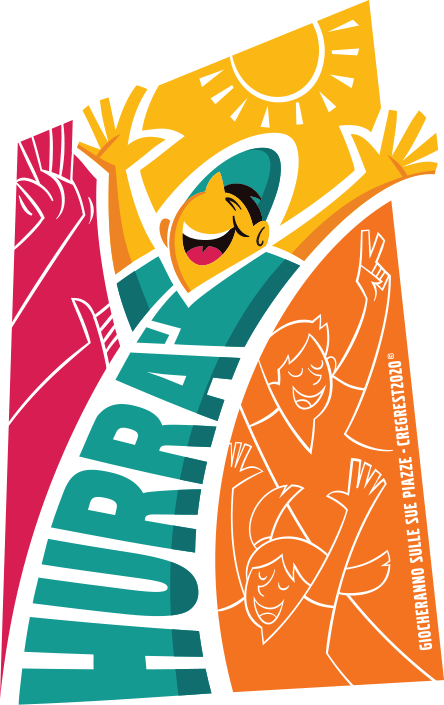 Unità Pastorale Gandino
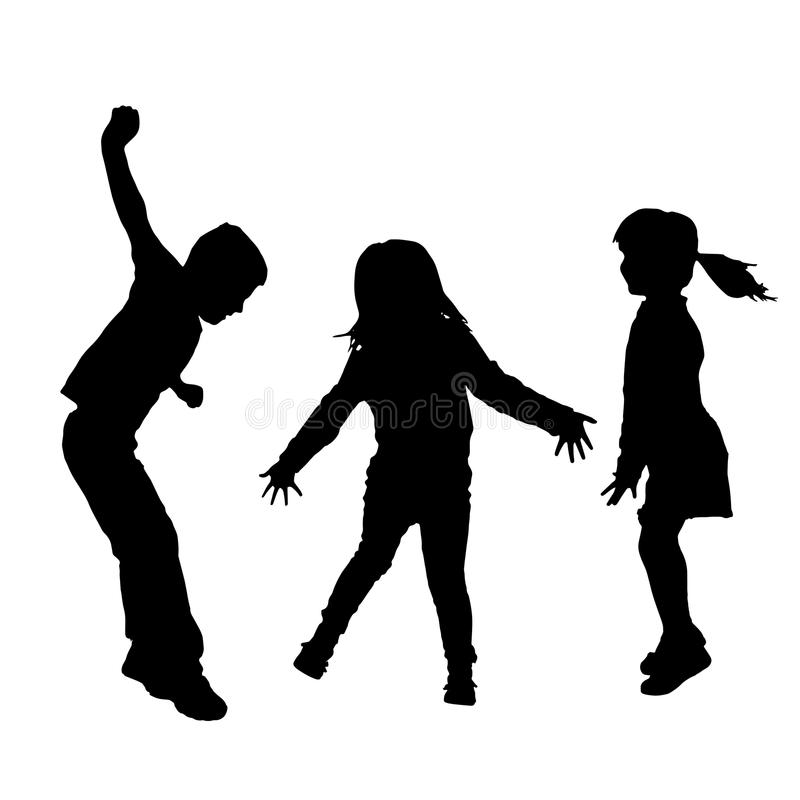 Composizione gruppi
Divisione per classe
Max 15 bambini/e – ragazzi/e
Un educatore maggiorenne
Animatori 3/4 sup.
Assistenti 1/2 sup.
15
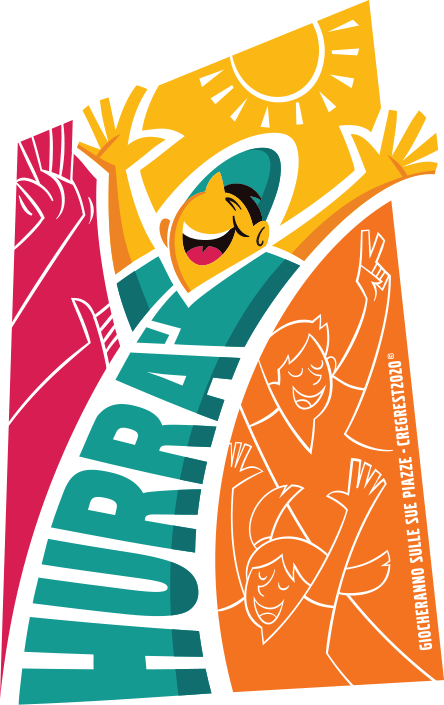 Unità Pastorale Gandino
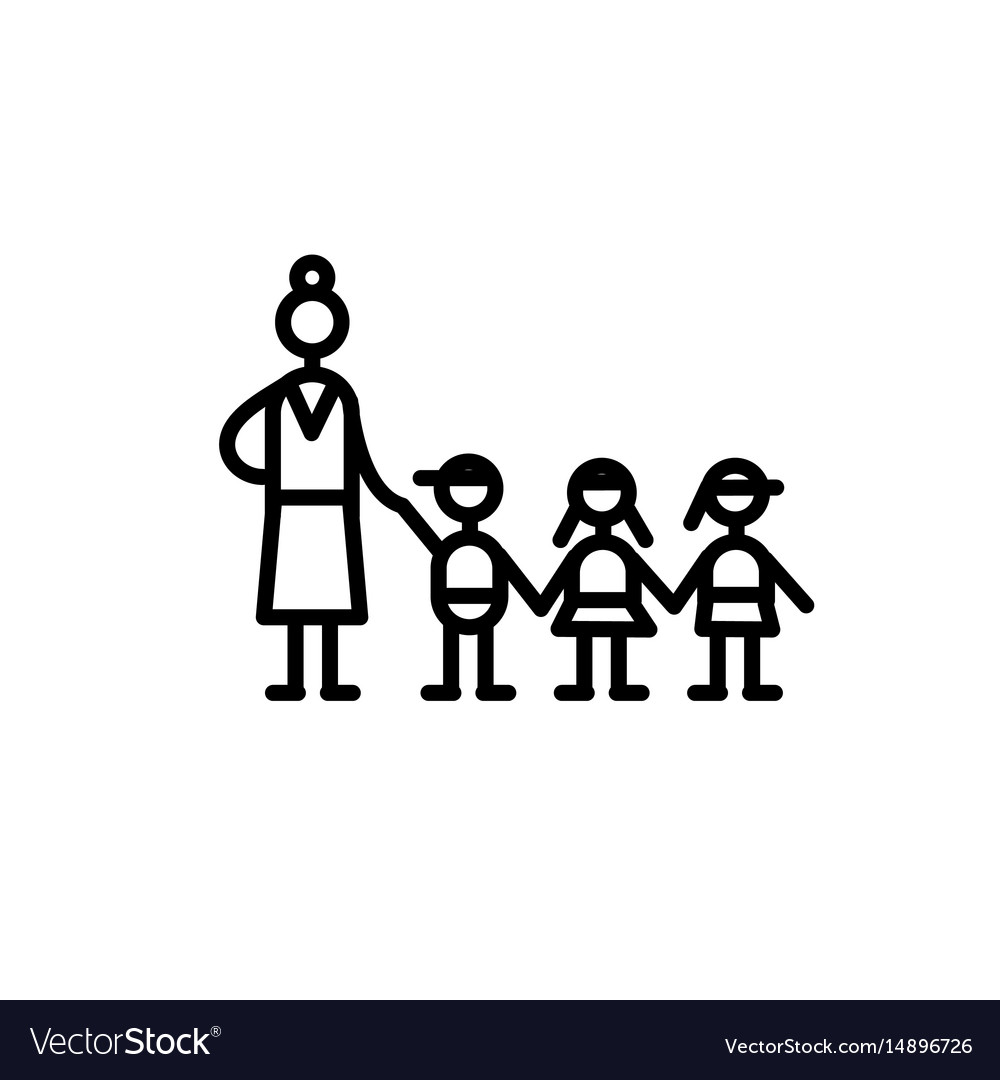 coordinatori
Sara beccarelli
Monica zenucchi
Sara pezzoli
Cristina pedretti
Davide aresi
Don Manuel - Referente covid
16
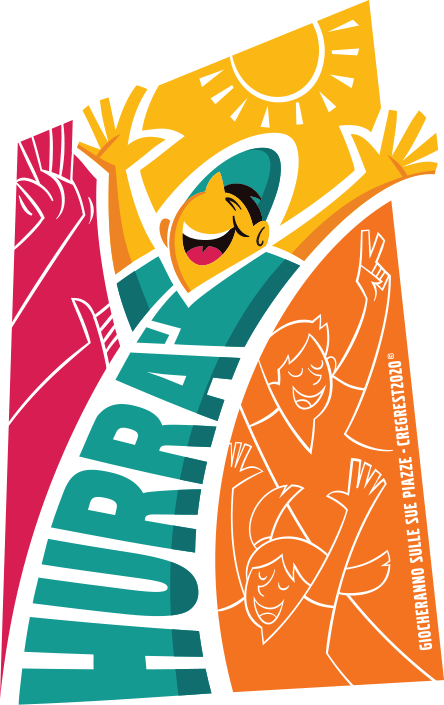 Unità Pastorale Gandino
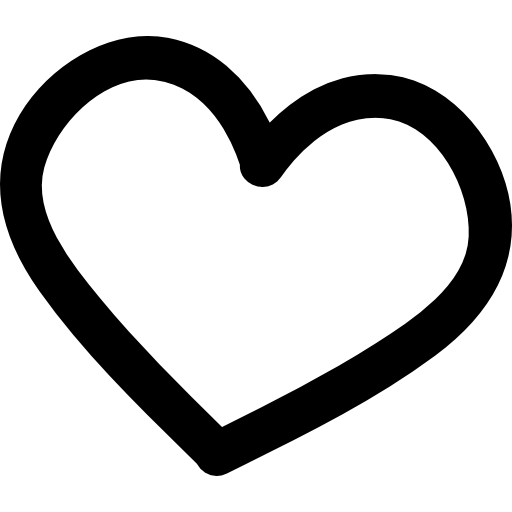 Educativo!?!
Socialità
Classe
Peer to peer
Territorio 
Gioco
responsabilità
Occasione x ripartire
Progetti singoli per classe
Attenzioni educative
17
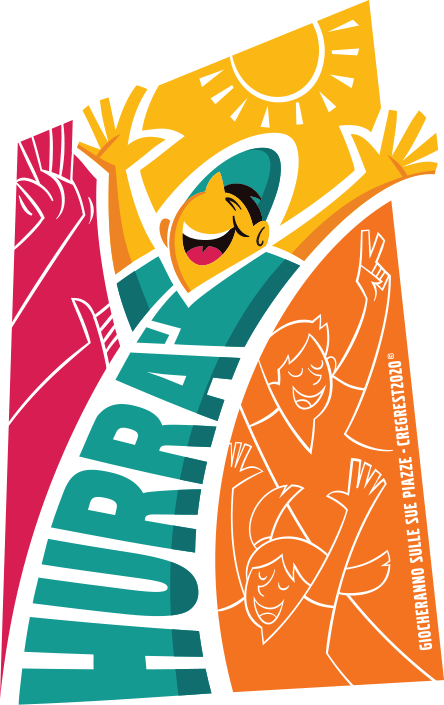 Unità Pastorale Gandino
Mattino
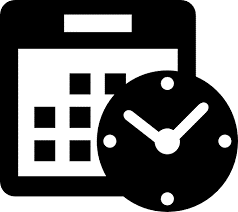 Giornata tipo elementari
18
Unità Pastorale Gandino
Pomeriggio
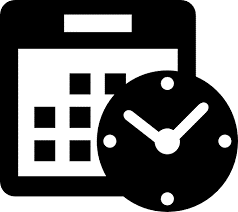 Giornata tipo
elementari
19
Unità Pastorale Gandino
Pomeriggio
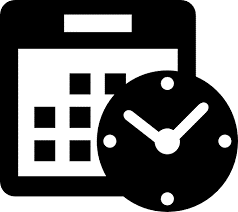 Giornata tipo
medie
20
Unità Pastorale Gandino
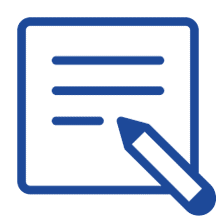 opzioni d’iscrizione
elementari
Modalità
Periodo
[a] 4 settimane
[b] 1-2 settimana
[c] 3-4 settimana
[1] Tutta la giornata
21
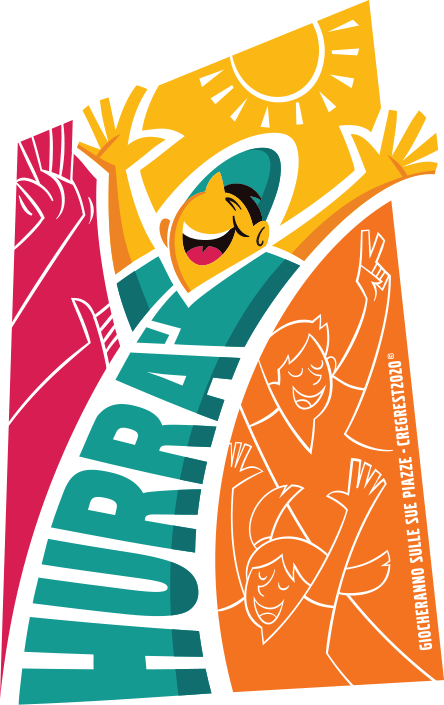 Unità Pastorale Gandino
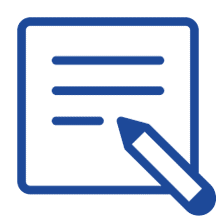 opzioni d’iscrizione
medie
[a] 4 settimane
[b] 1-2 settimana
[c] 3-4 settimana
Modalità
Periodo
[2] solo pomeriggio
22
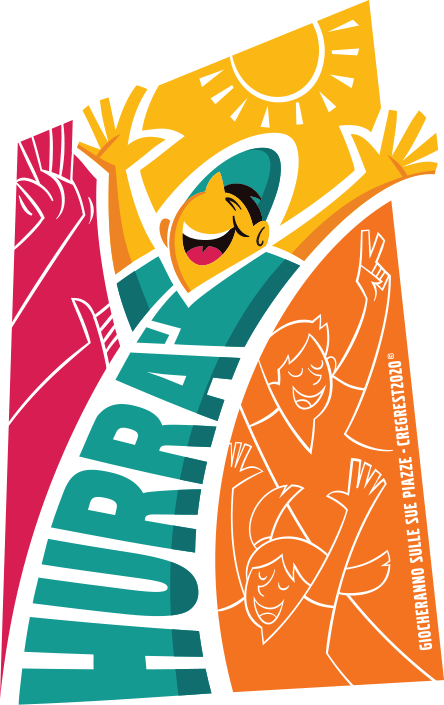 Unità Pastorale Gandino
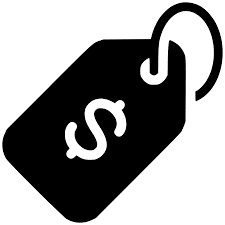 costi
23
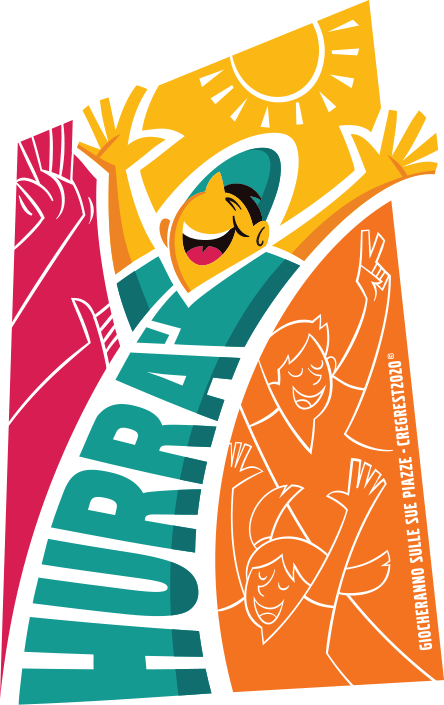 Unità Pastorale Gandino
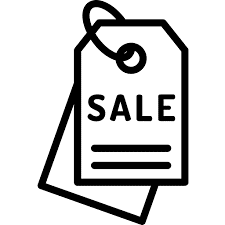 Sconti
Consideriamo come primo figlio quello con la quota di partecipazione più bassa. (Applicando così lo sconto maggiore al secondo figlio)
24
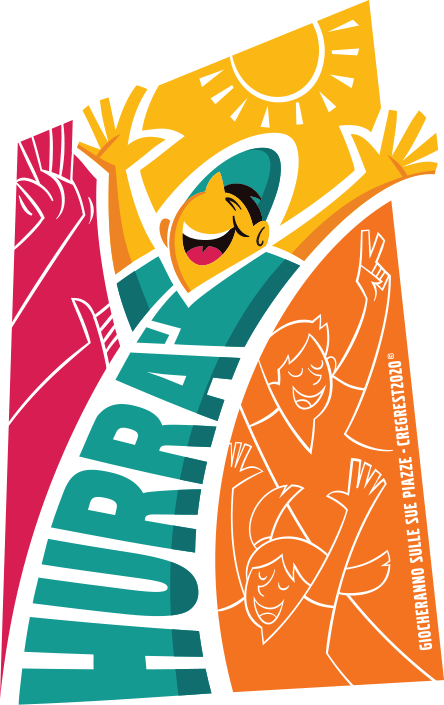 Unità Pastorale Gandino
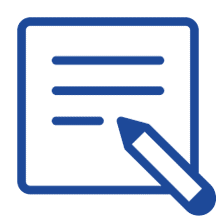 Come iscriversi
1
2
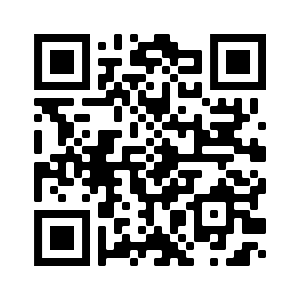 SALDO E CONFERMA
Oratorio di Gandino 
NEI SEGUENTI GIORNI:
17 giugno 16.30 – 21.00
18 giugno 16.30 – 21.00
19 giugno 16.30 – 18.30
PRE–iscrizioni ONLINE
25
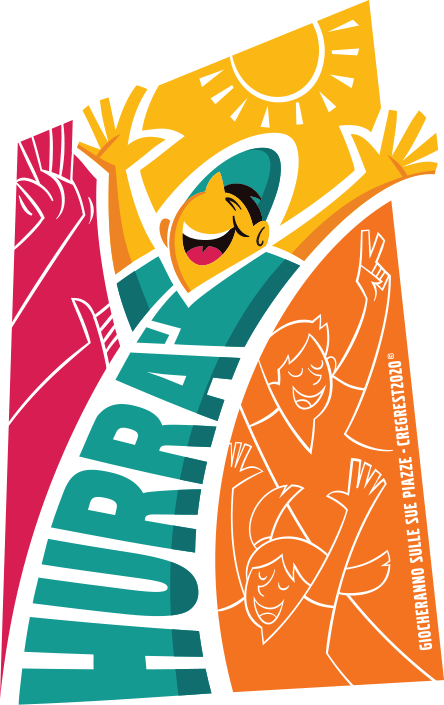 Unità Pastorale Gandino
/1
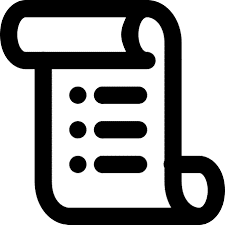 Criteri per l’accettazione delle iscrizioni
Lavoro dei genitori:
- Famiglia monogenitoriale, con genitore che lavora		PUNTI 8
- Famiglia monogenitoriale, con genitore che NON lavora		PUNTI 4
1
2
3
Condizioni di fragilità del nucleo famigliare:
- Situazioni di fragilità in carico dai Servizi Sociali Competenti	PUNTI 4
Condizioni di fragilità:
- Disabilità certificata del ragazzo				PUNTI 8
26
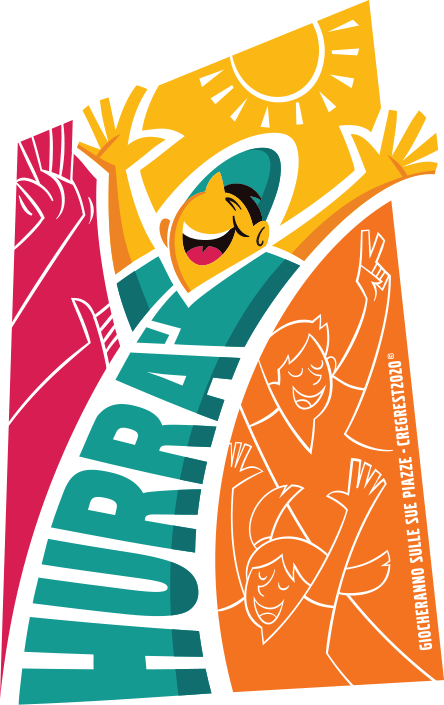 Unità Pastorale Gandino
/2
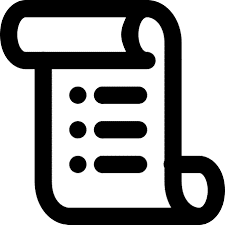 Criteri per l’accettazione delle iscrizioni
Composizione della famiglia:
- Per ogni fratello/sorella minorenne 				PUNTI 0,5
- In caso di parità di punteggio si darà la precedenza al più giovane d’età
- La residenza è criterio di precedenza
Lavoro dei genitori:
- Famiglia con entrambi i genitori che lavorano 			PUNTI 6
- Famiglia con entrambi i genitori e con almeno un genitore
che NON lavora 						PUNTI 2
4
5
27
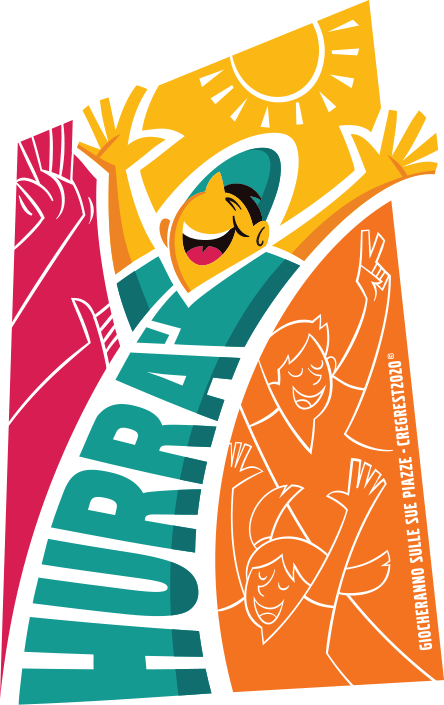 Unità Pastorale Gandino
/3
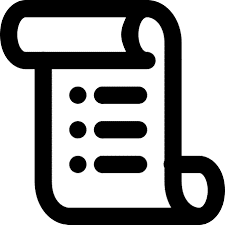 Criteri per l’accettazione delle iscrizioni
Si fa presente che la residenza come la frequenza della scuola del paese e la parrocchia di appartenenza dove avviene l’iscrizione sono criterio di precedenza. 
 L’iscrizione può essere effettuata anche nei centri estivi dei comuni di non residenza ma l’accettazione della domanda per i comuni di non residenza sarà possibile solo se vi saranno posti lasciati liberi dai residenti.
6
7
8
Tutte Le iscrizioni sono accettate in ordine d’arrivo salvo nella condizione al punto 1;
Chi si iscrive per «tutto il periodo» ha la precedenza su chi s’iscrive solo per il periodo 1 o 2;
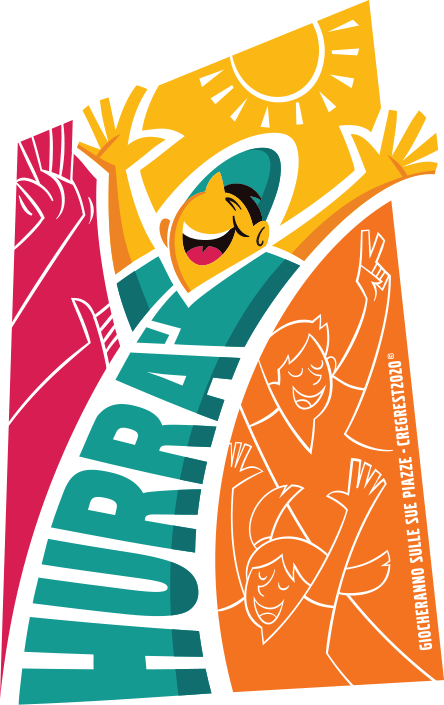 Unità Pastorale Gandino
Grazie!
Progetto in collaborazione con Comuni e Parrocchie della Val Gandino
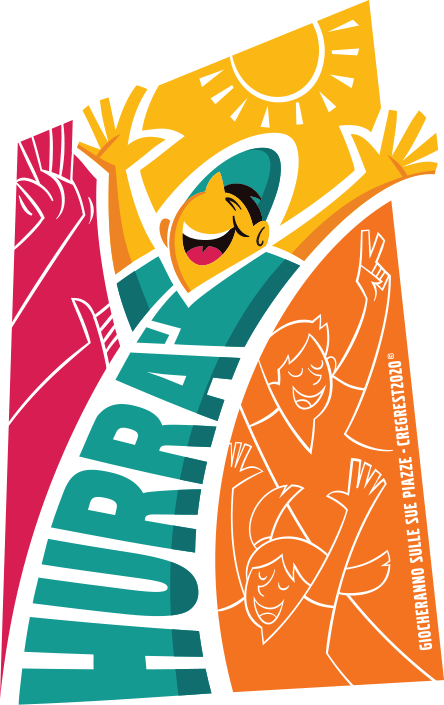 Unità Pastorale Gandino
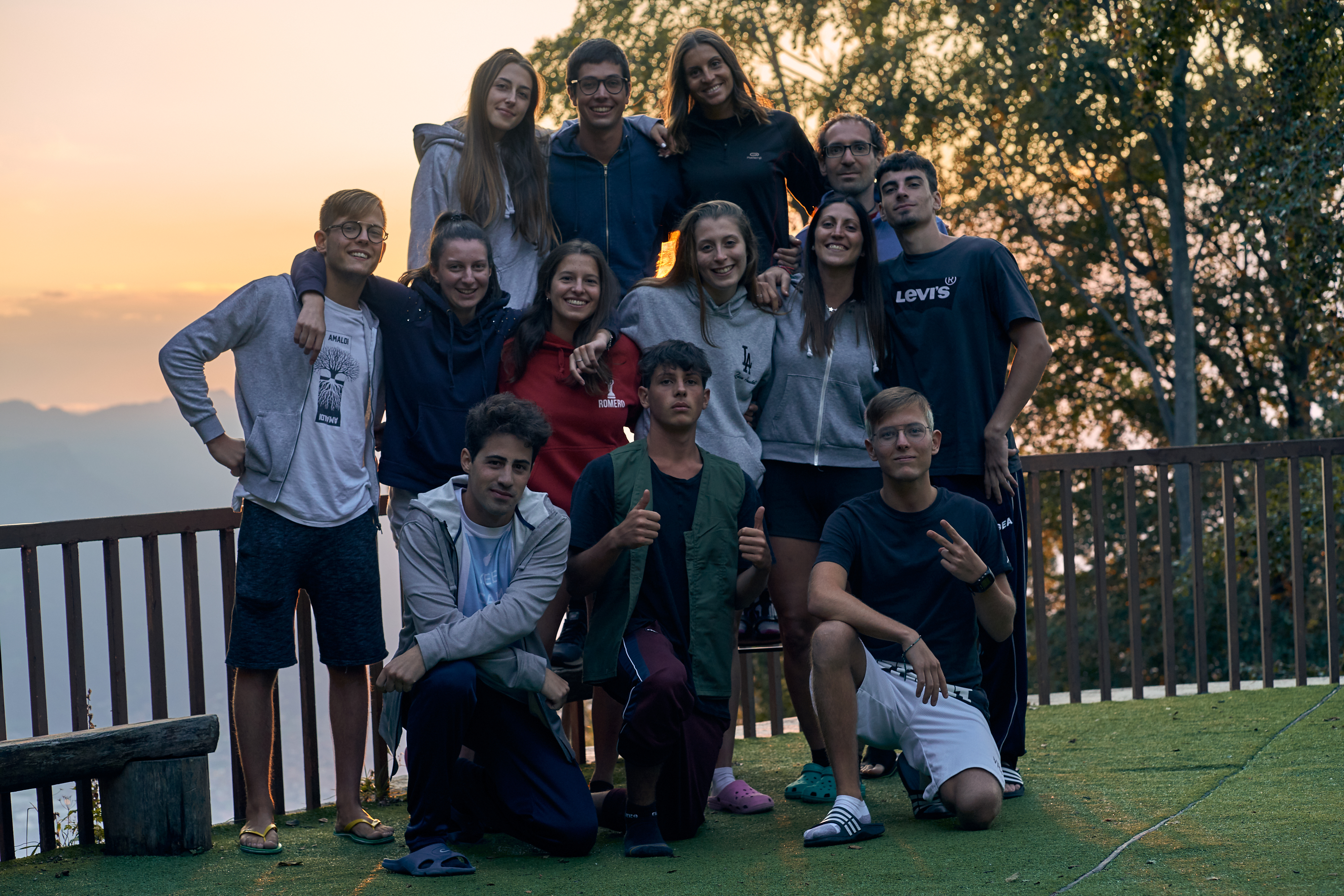 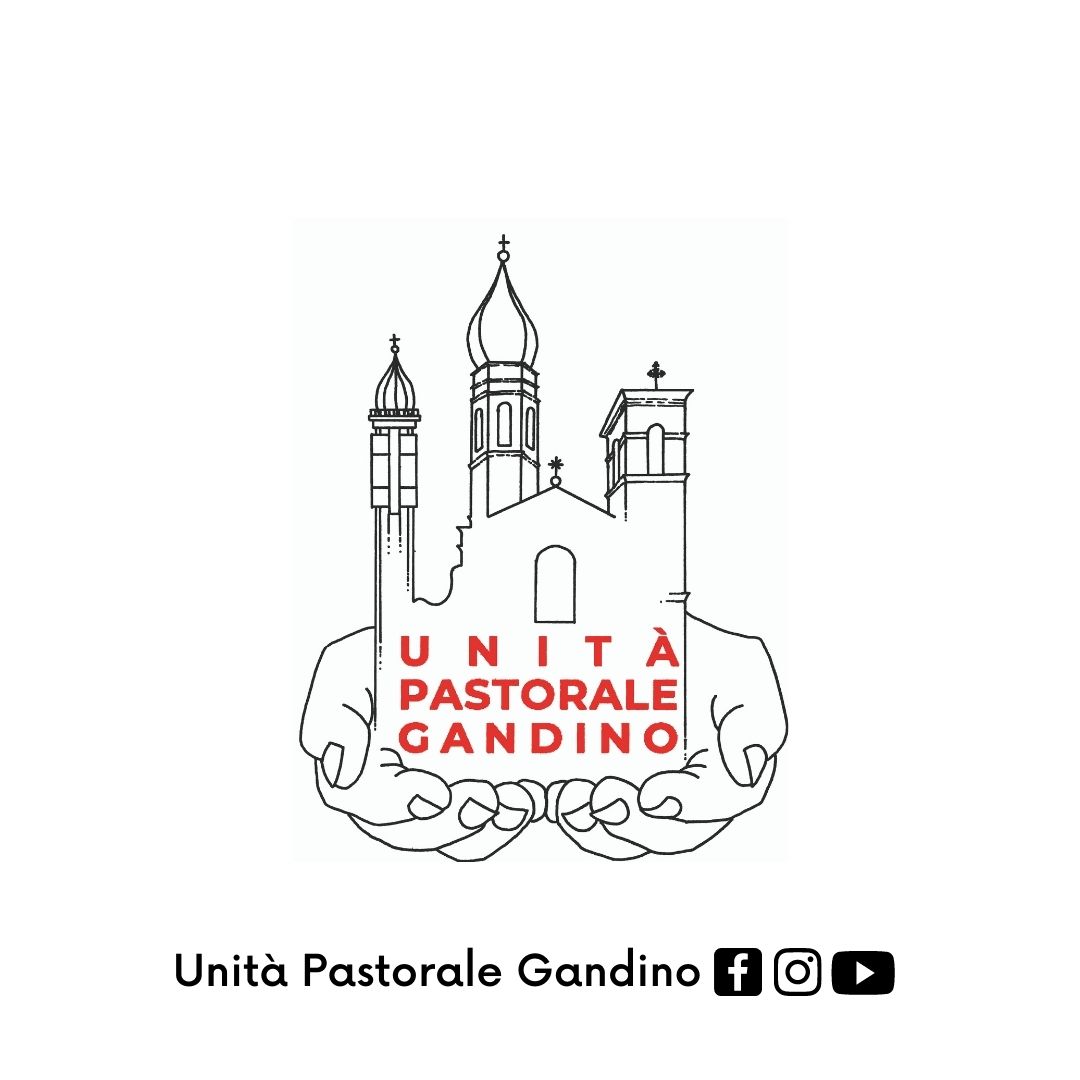 orenga 2021
Unità Pastorale Gandino
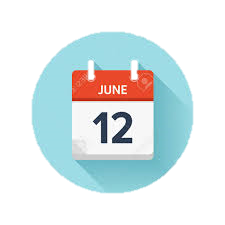 date
25-26-27 luglio 3 - 4 elementare
28-29-30-31 luglio 5 ele – 1 media
2-3-4-5-6 agosto 2 – 3 media
31
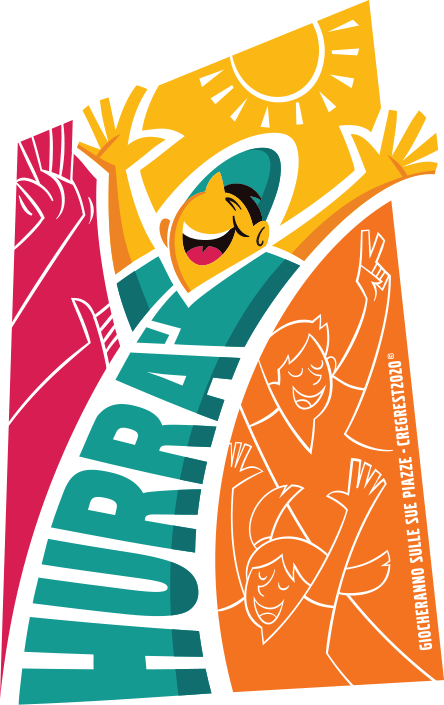 Unità Pastorale Gandino
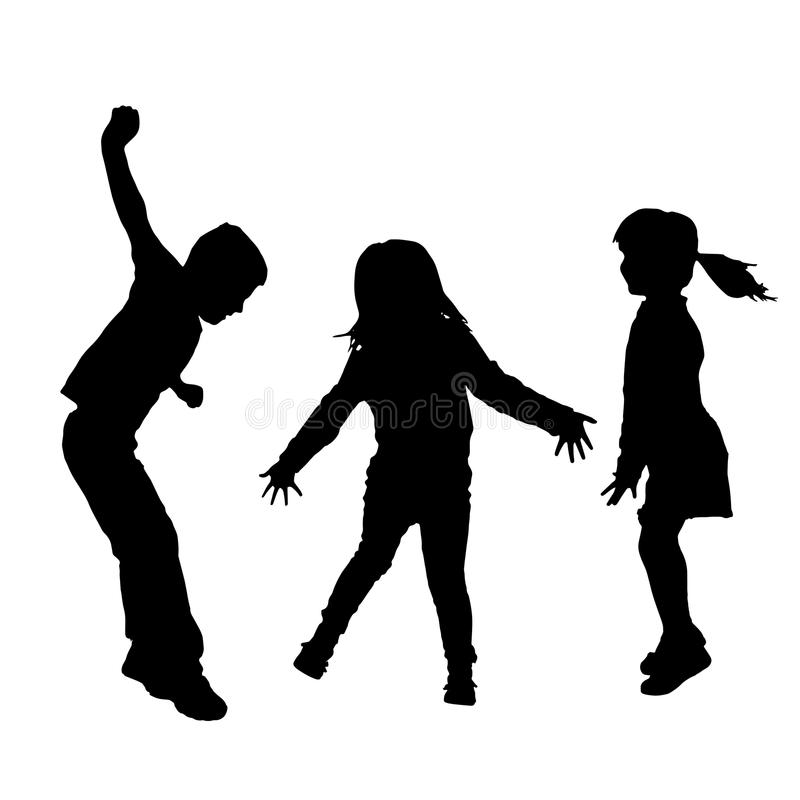 Composizione gruppi
Max 20 bambini/e – ragazzi/e
Un educatore maggiorenne
5 - Animatori 3/4 sup.
32
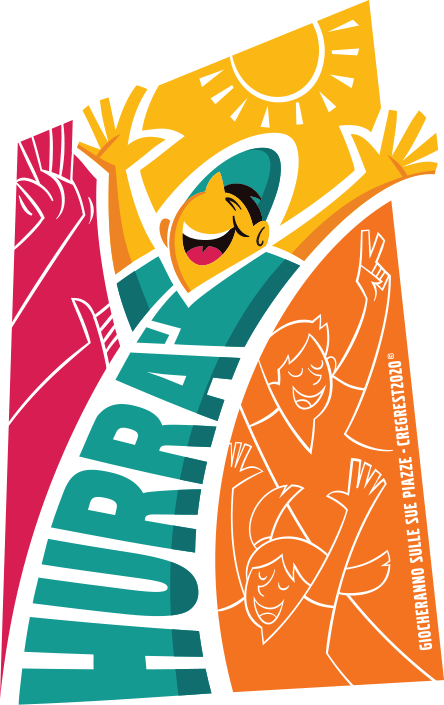 Unità Pastorale Gandino
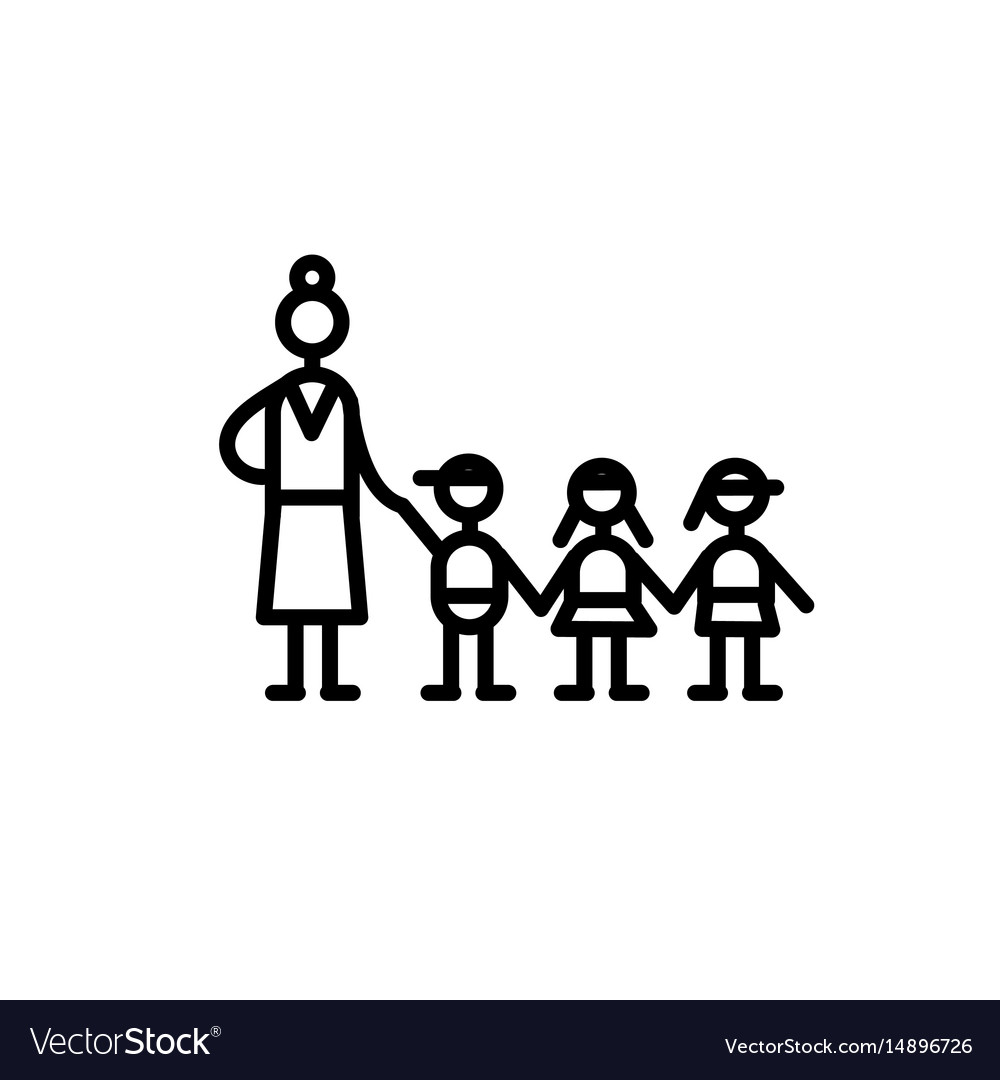 educatori
Sara beccarelli
Sara canali
Davide aresi
Don Manuel - Referente covid
Cuoche silvia – Alessandra – Antonella
33
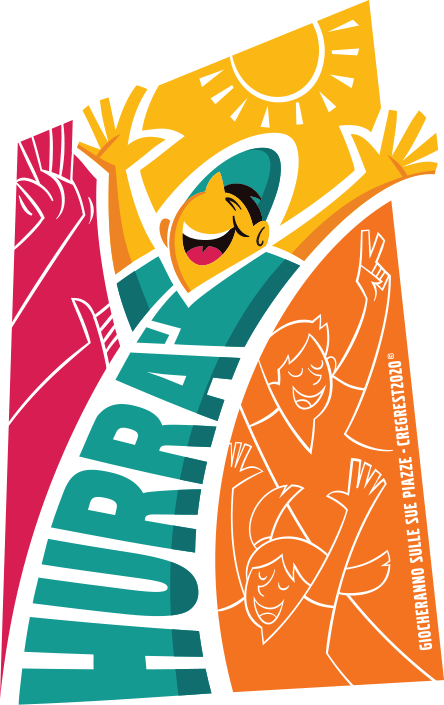 Unità Pastorale Gandino
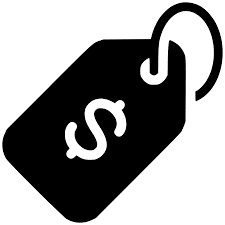 costi
34
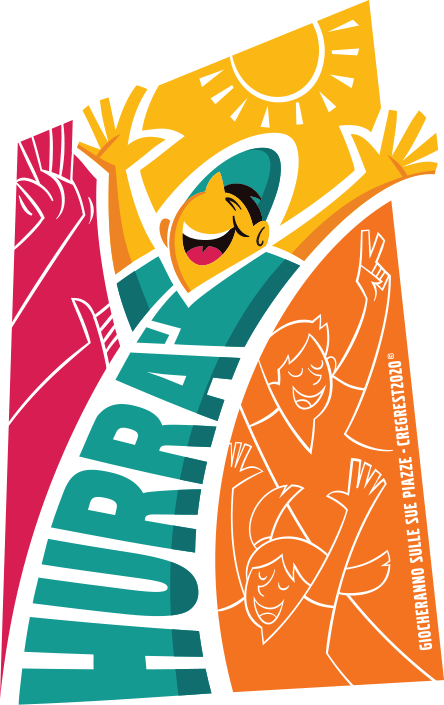 Unità Pastorale Gandino
organizzazione
giochi all’aperto
Pranzo all’aperto e secondo le disposizioni
stanze 4 per camera, secondo le disposizioni
mascherina spazi interni e all’esterno dove necessario
tampone richiesto, tampone veloce, 24 ore prima della partenza
preghiera all’aperto
35
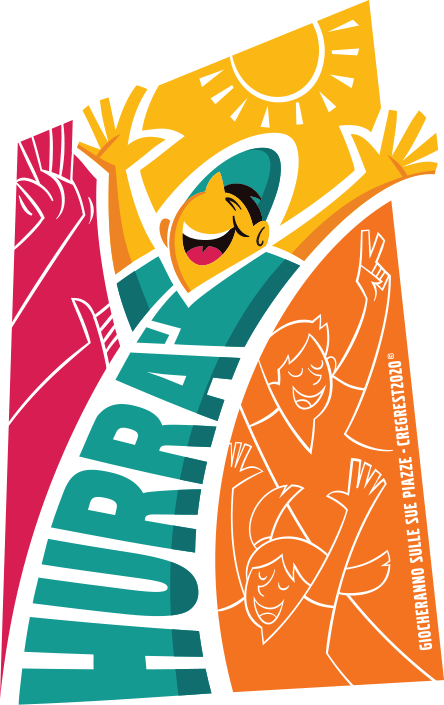 Unità Pastorale Gandino
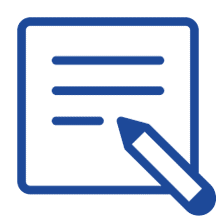 Come iscriversi
1
2
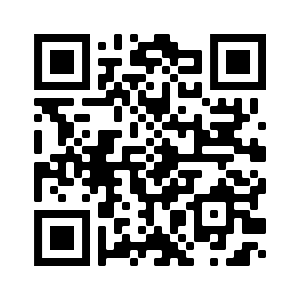 SALDO E CONFERMA
Oratorio di Gandino 
NEI SEGUENTI GIORNI:
17 giugno 16.30 – 21.00
18 giugno 16.30 – 21.00
19 giugno 16.30 – 18.30
PRE–iscrizioni ONLINE
36
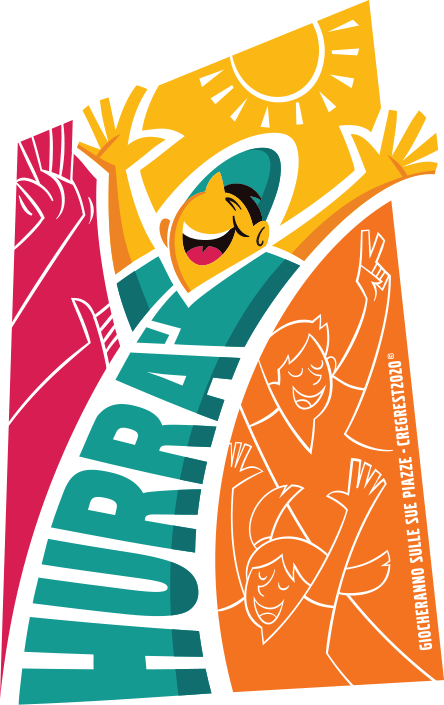 Unità Pastorale Gandino
Grazie!
Progetto in collaborazione con Comuni e Parrocchie della Val Gandino
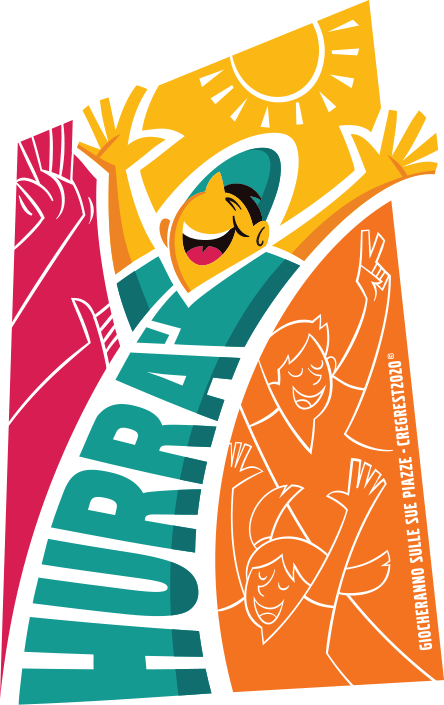 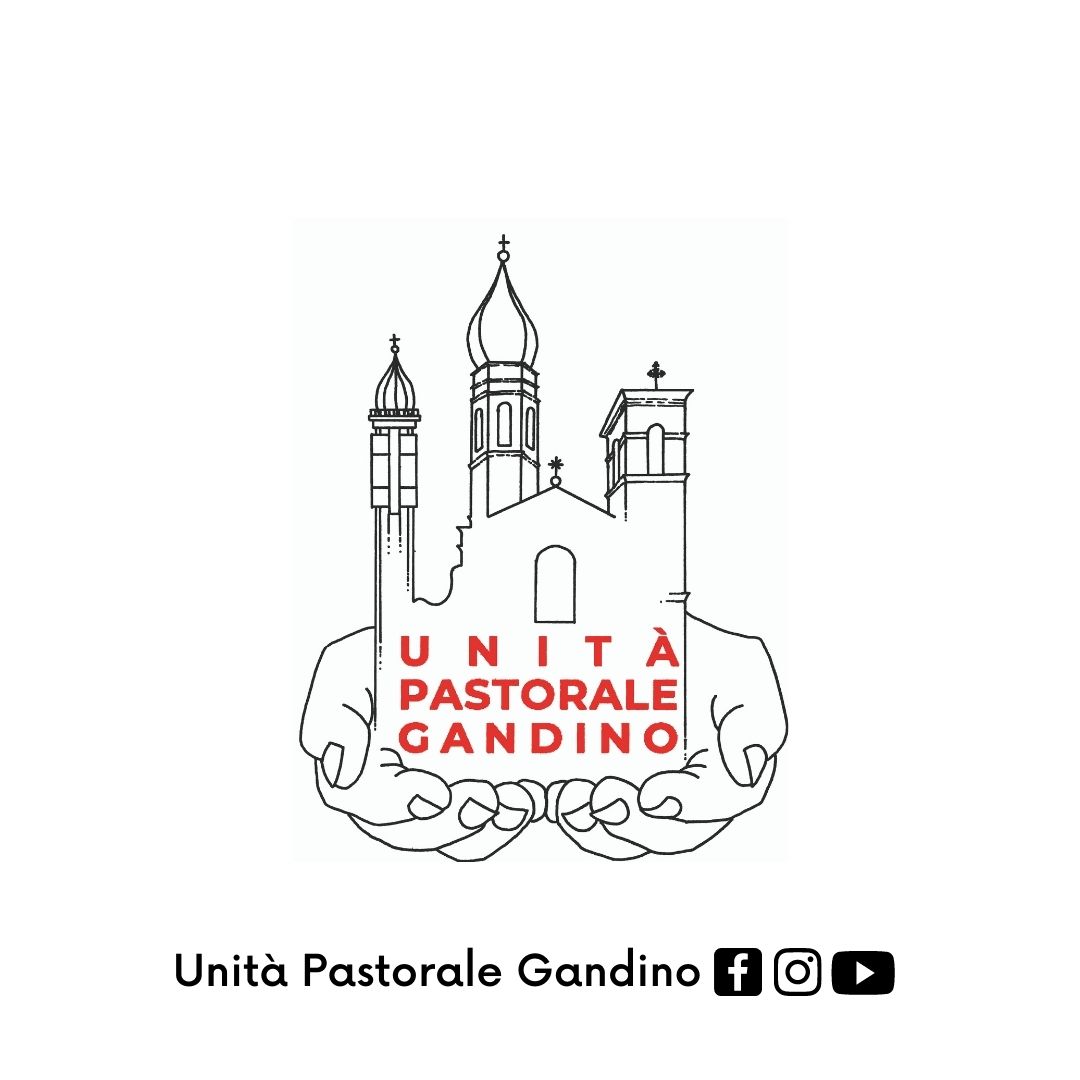